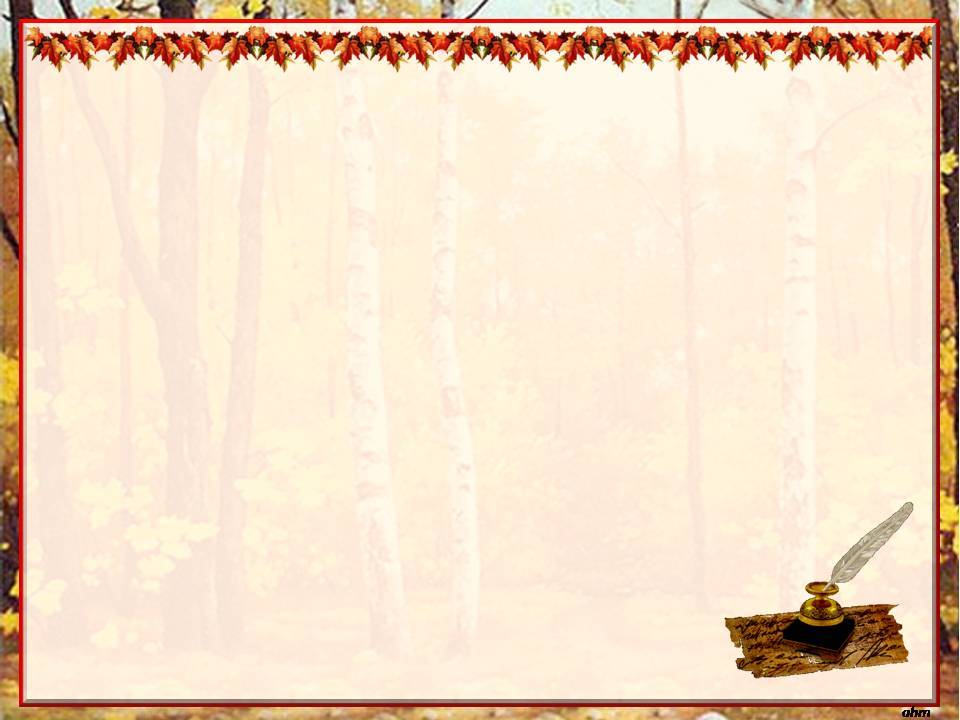 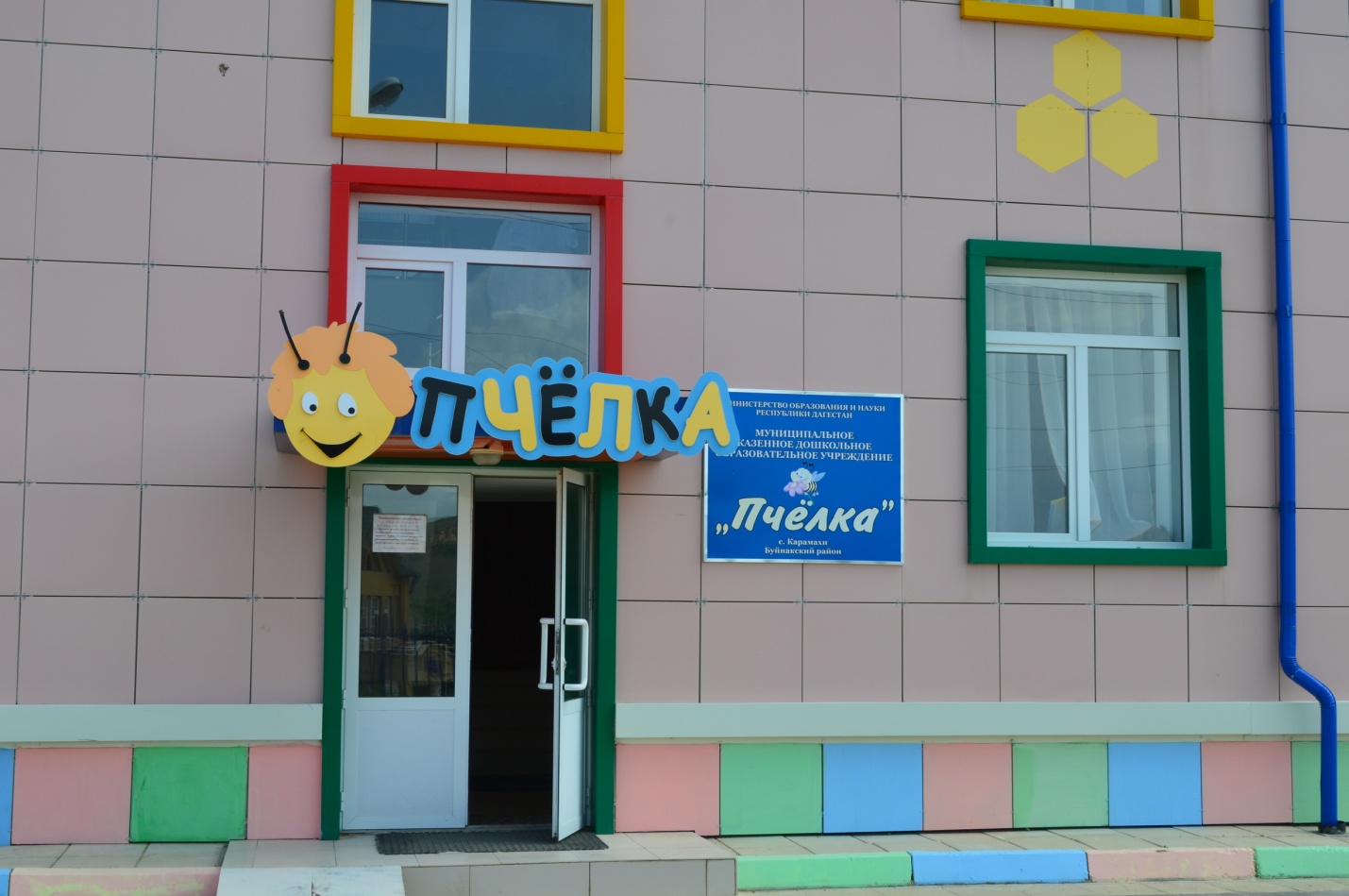 Муниципальное казенное дошкольное образовательное учреждение «Детский сад «Пчелка» общеразвивающего вида 
с.Карамахи Буйнакского района
Этнокультурное образование детей
Муниципальный этап Республиканского конкурса 
«Лучший детский сад года Дагестана - 2019»
(Приказ № 102 от 11.09.2019 МКУ «УОБР»)
Заведующая: Алигаджиева Калимат Ахмедовна
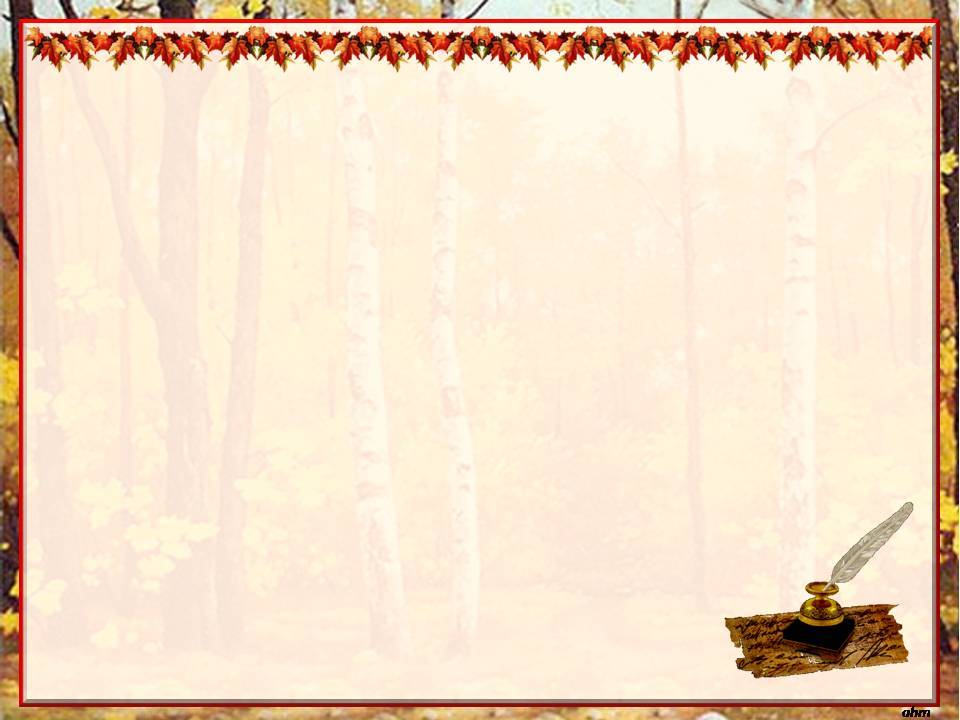 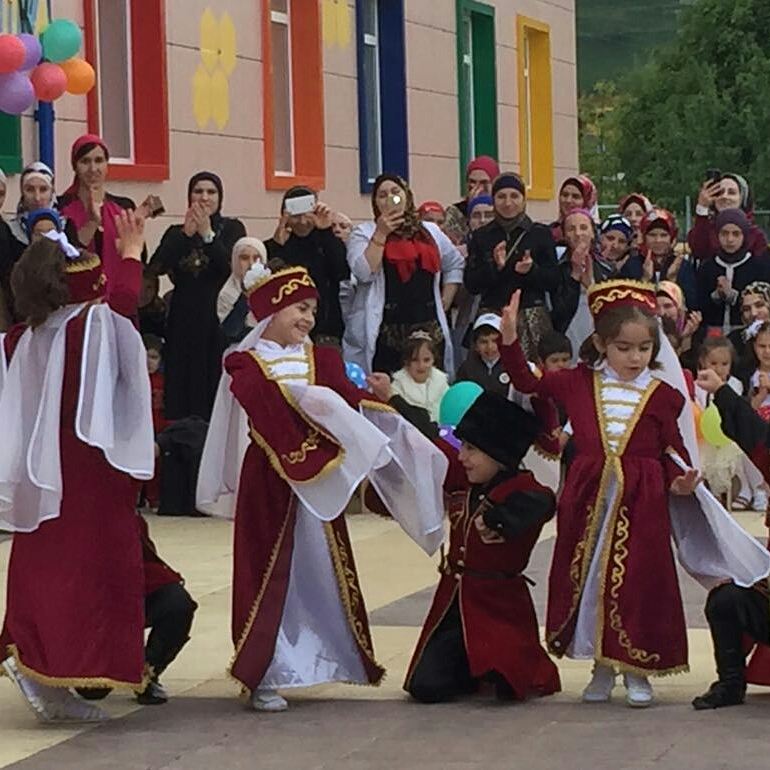 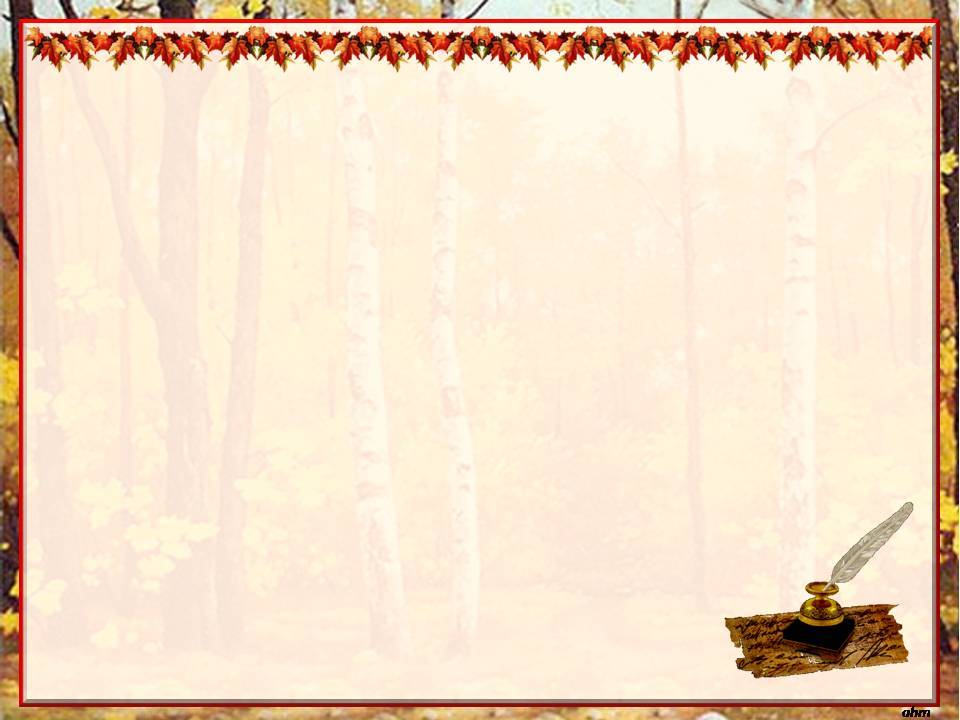 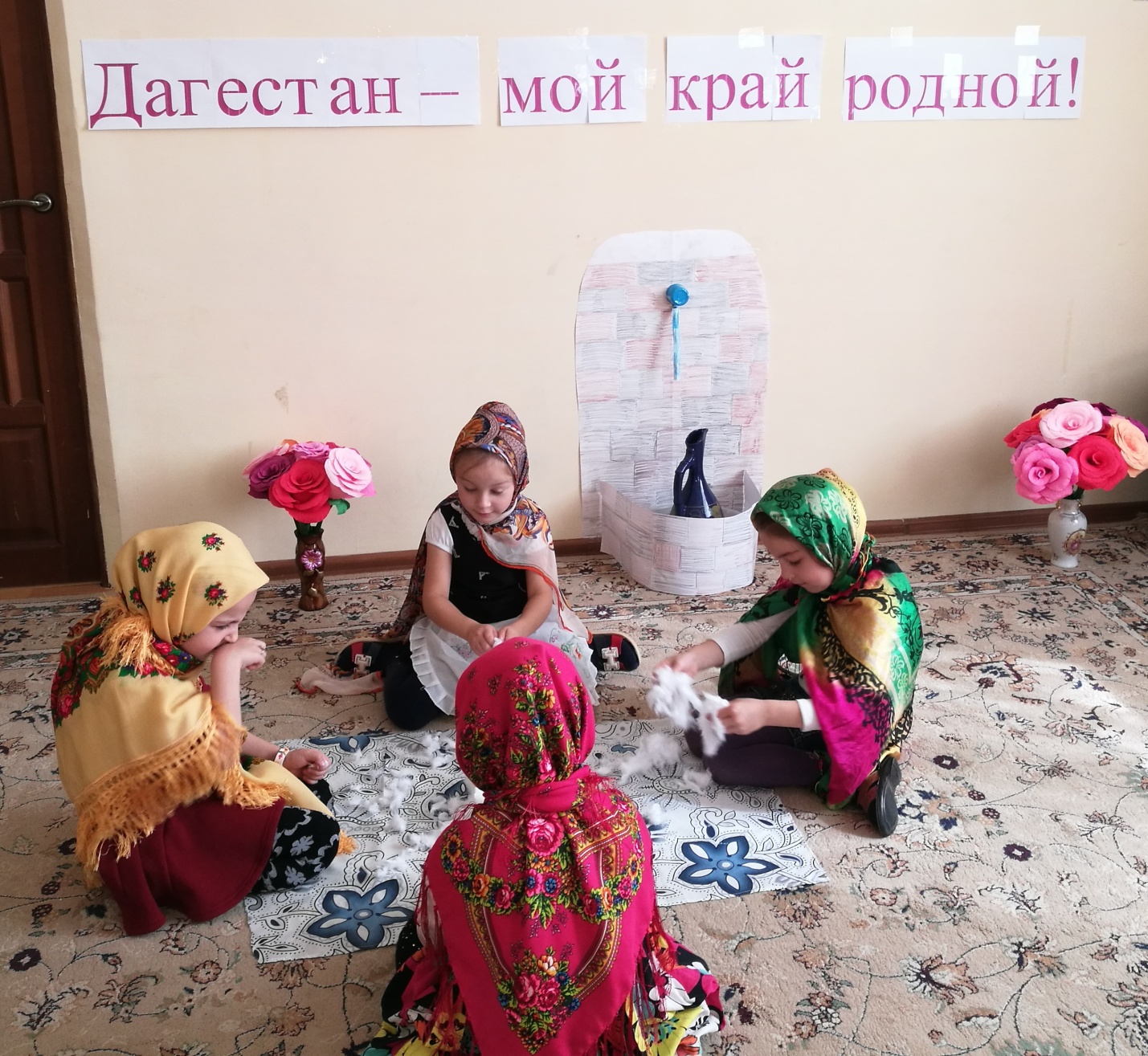 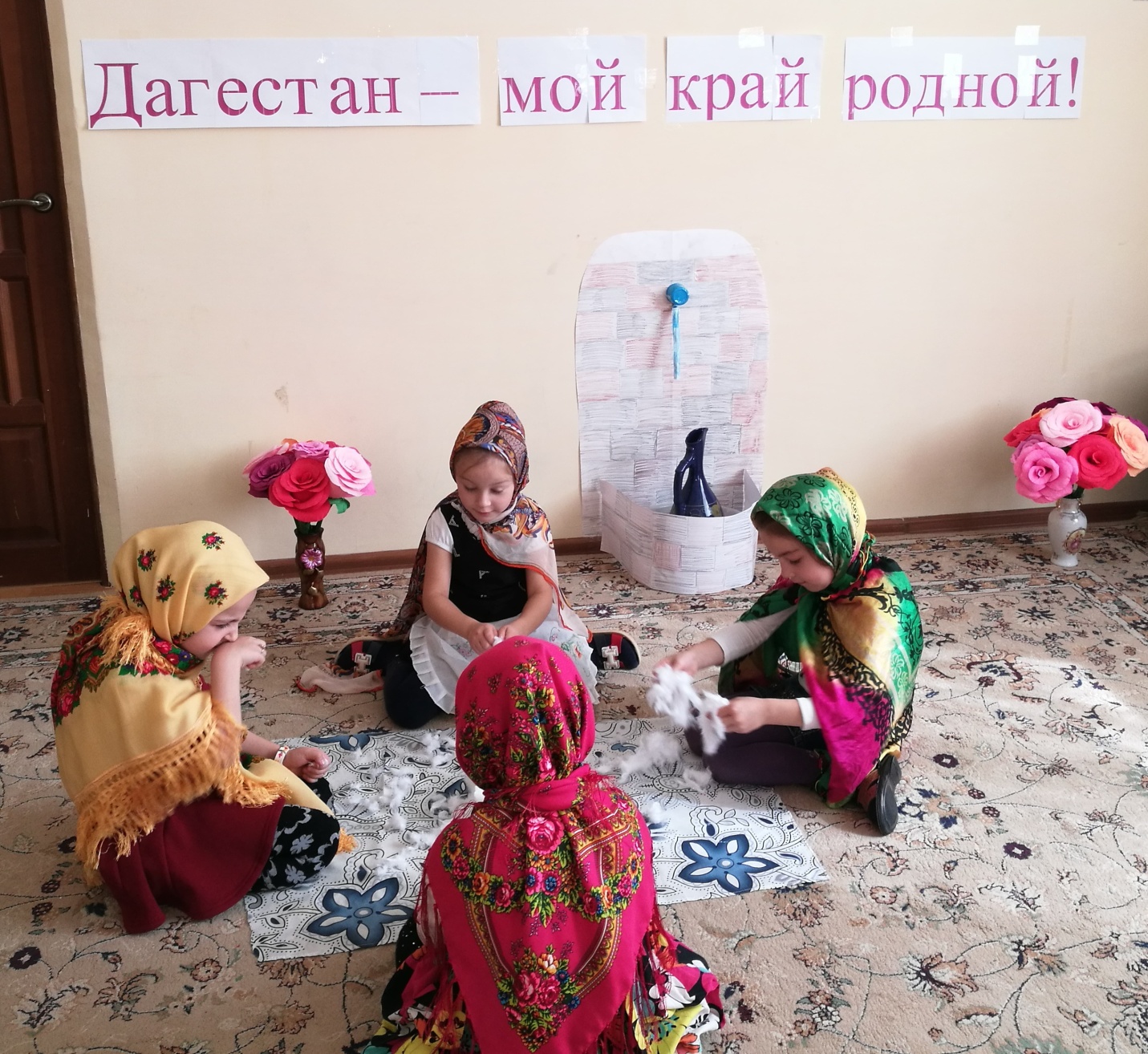 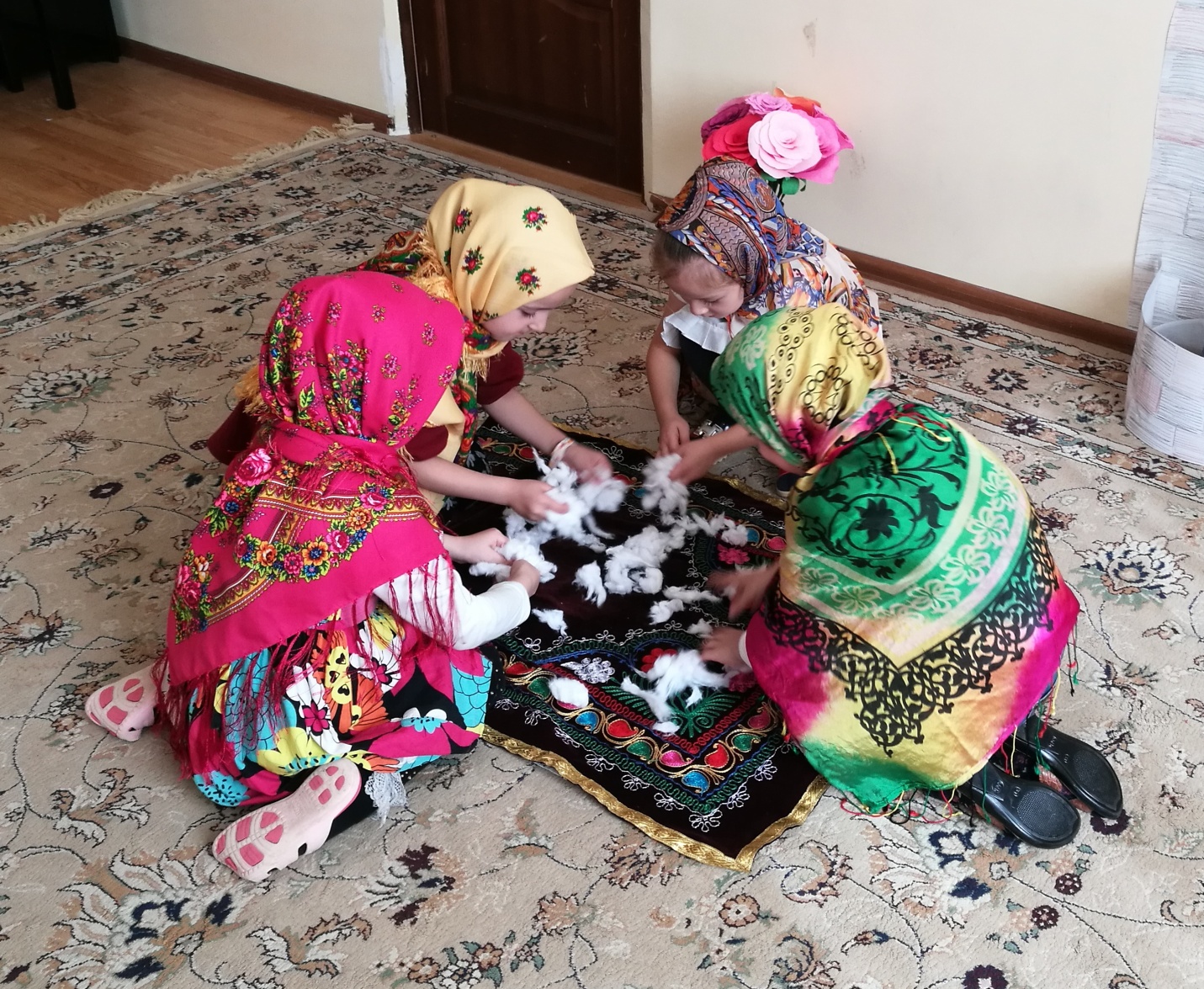 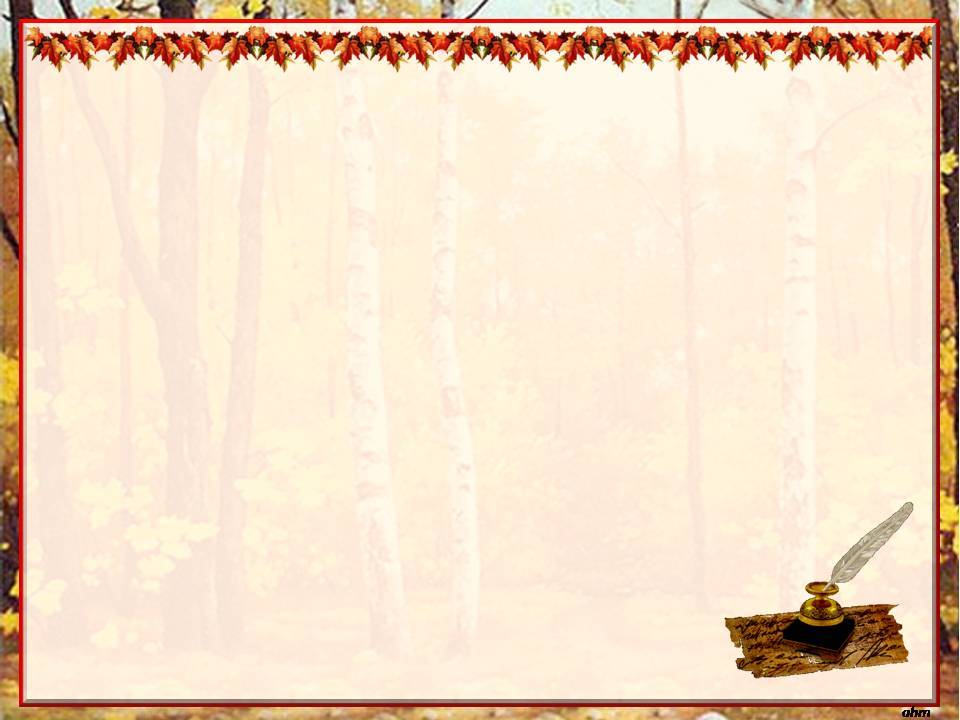 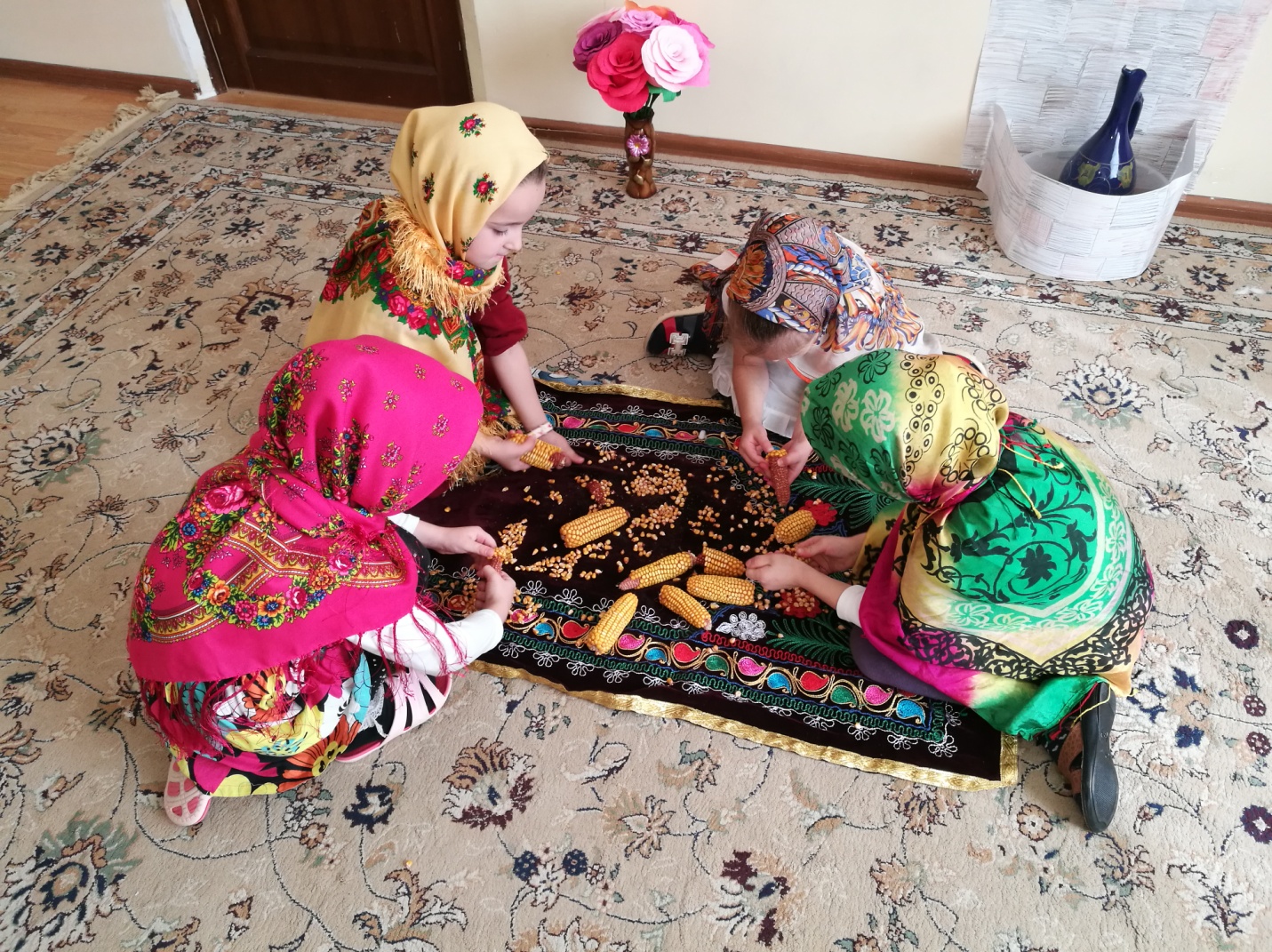 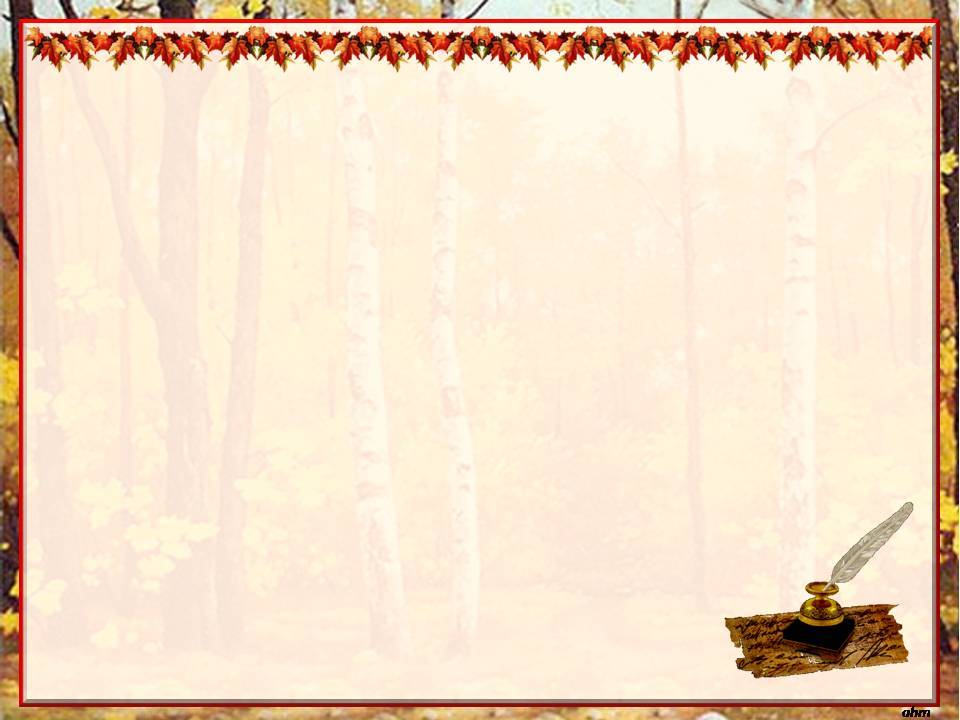 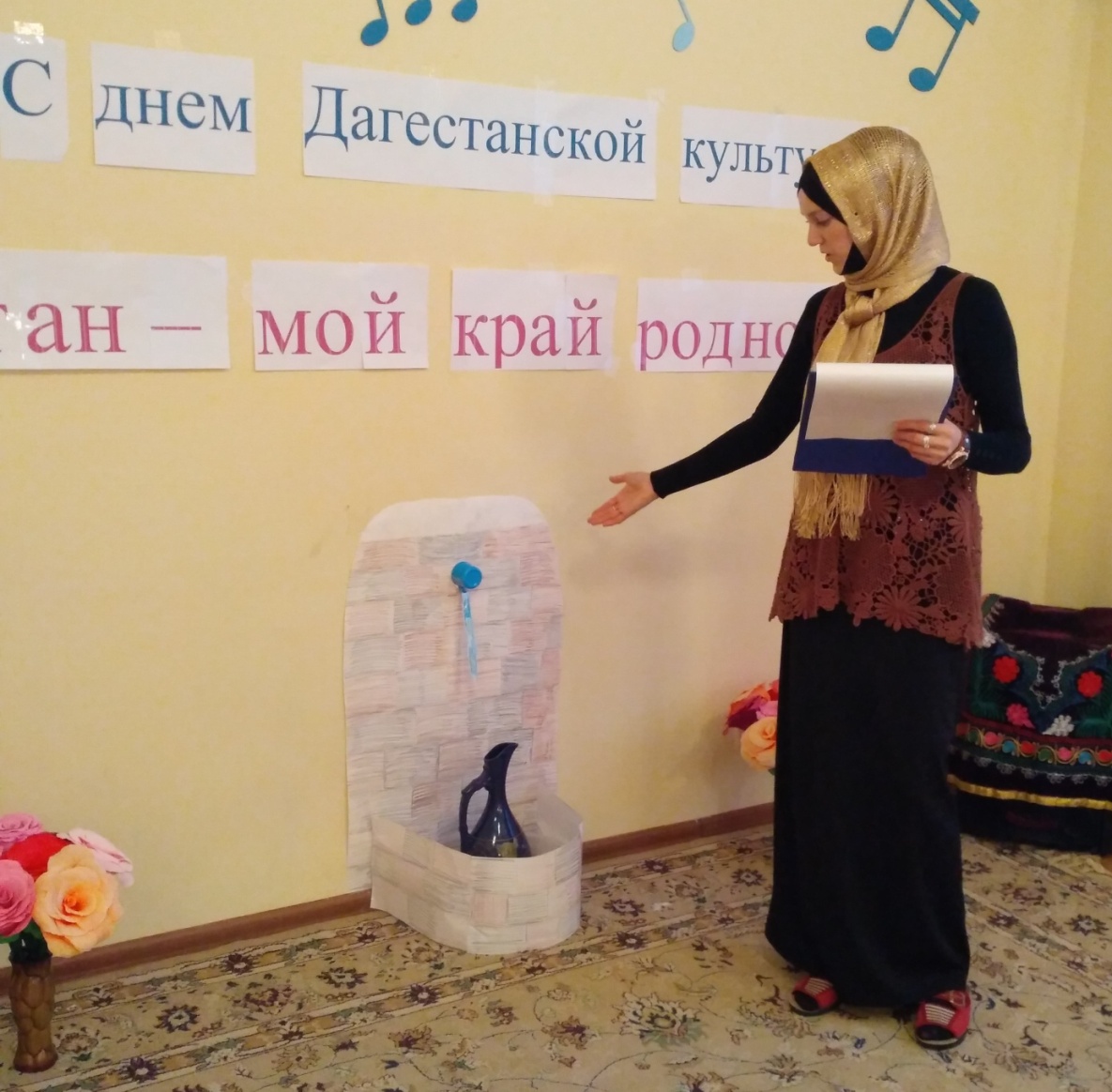 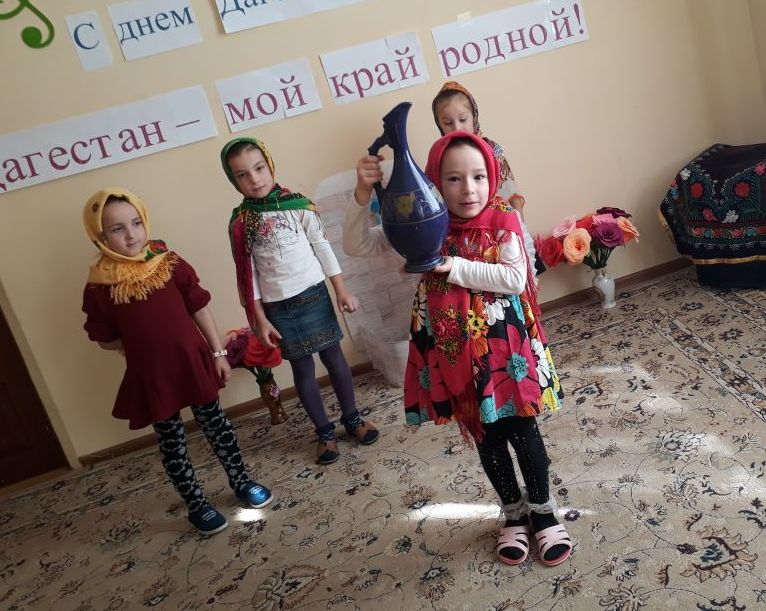 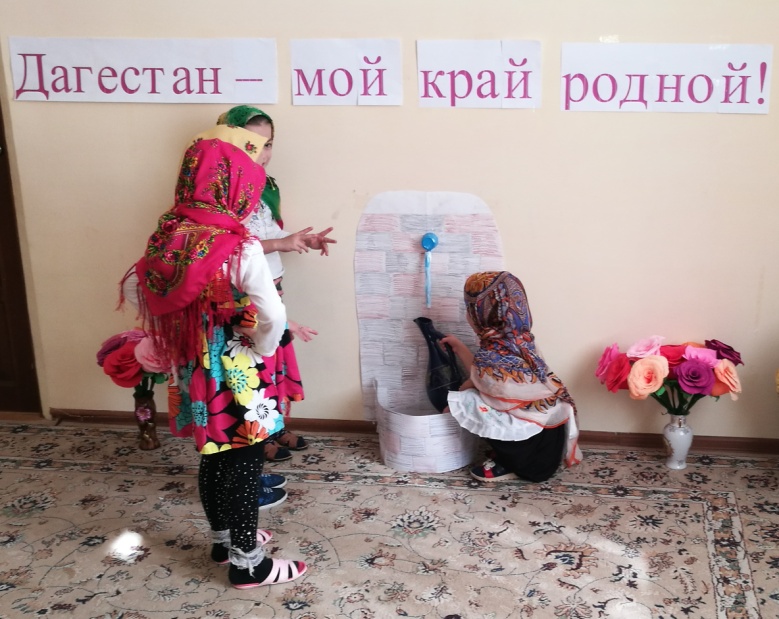 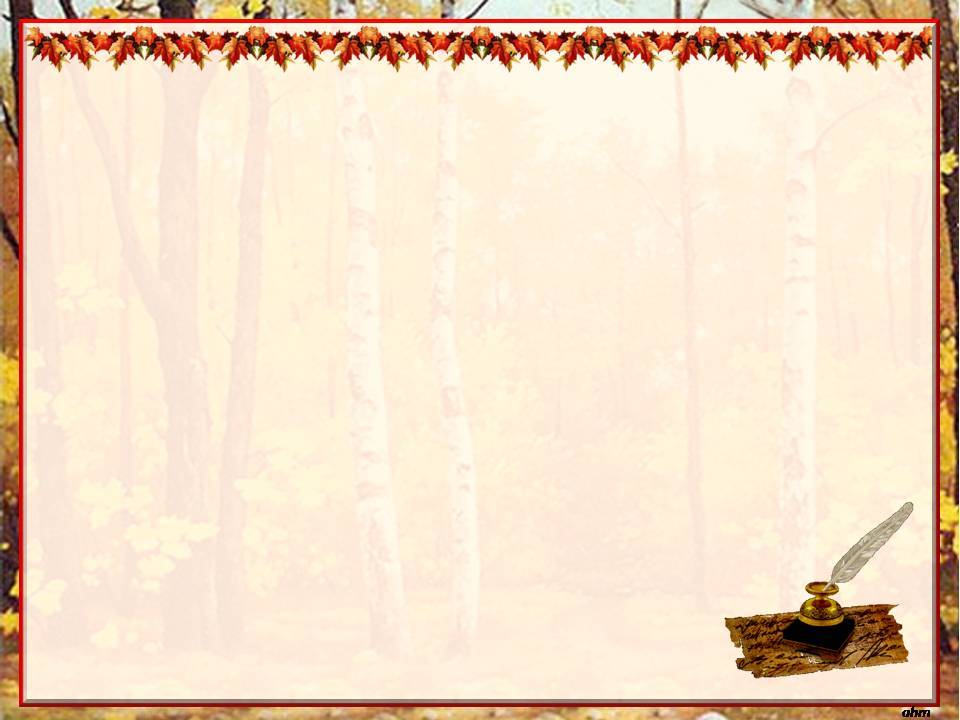 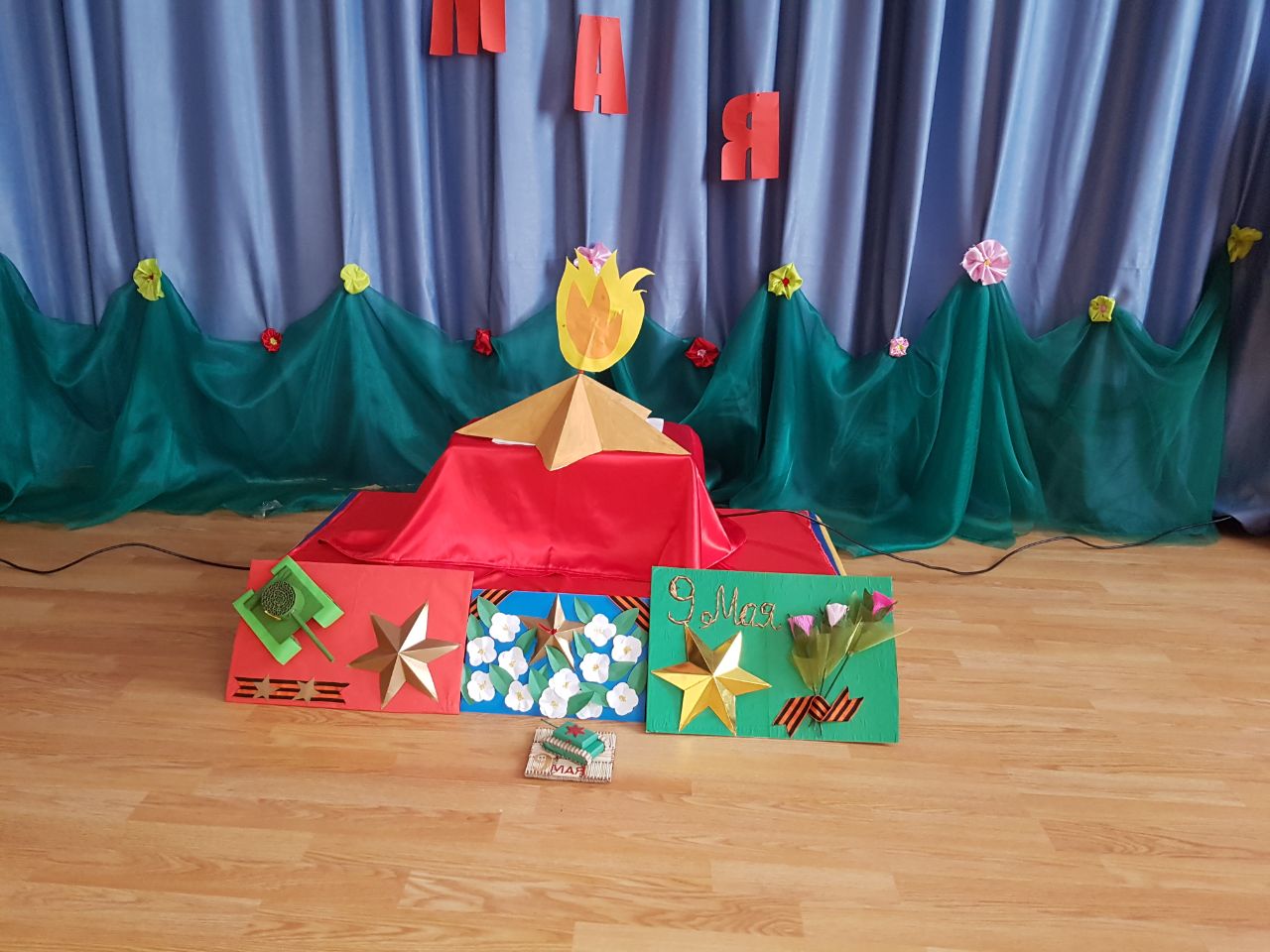 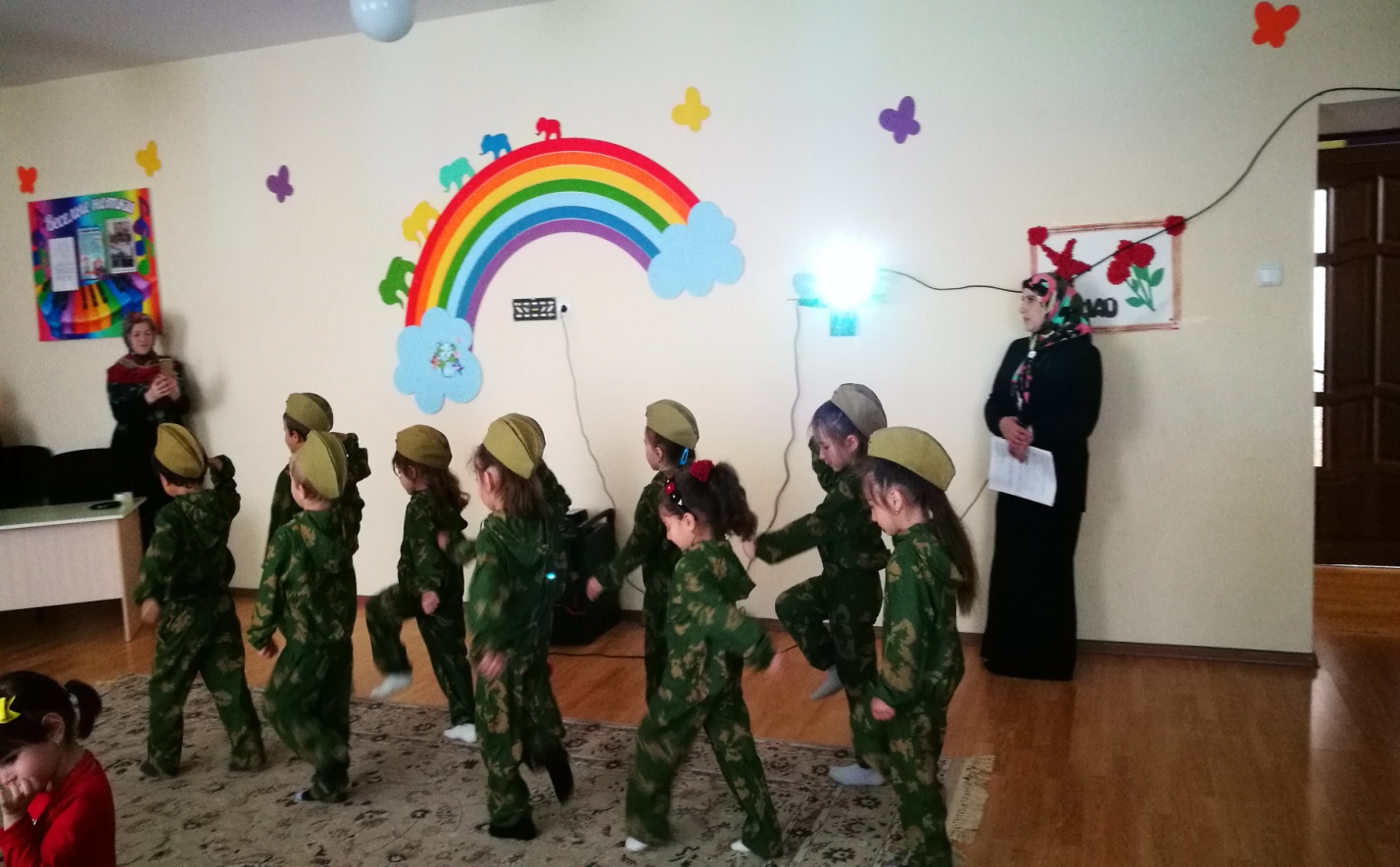 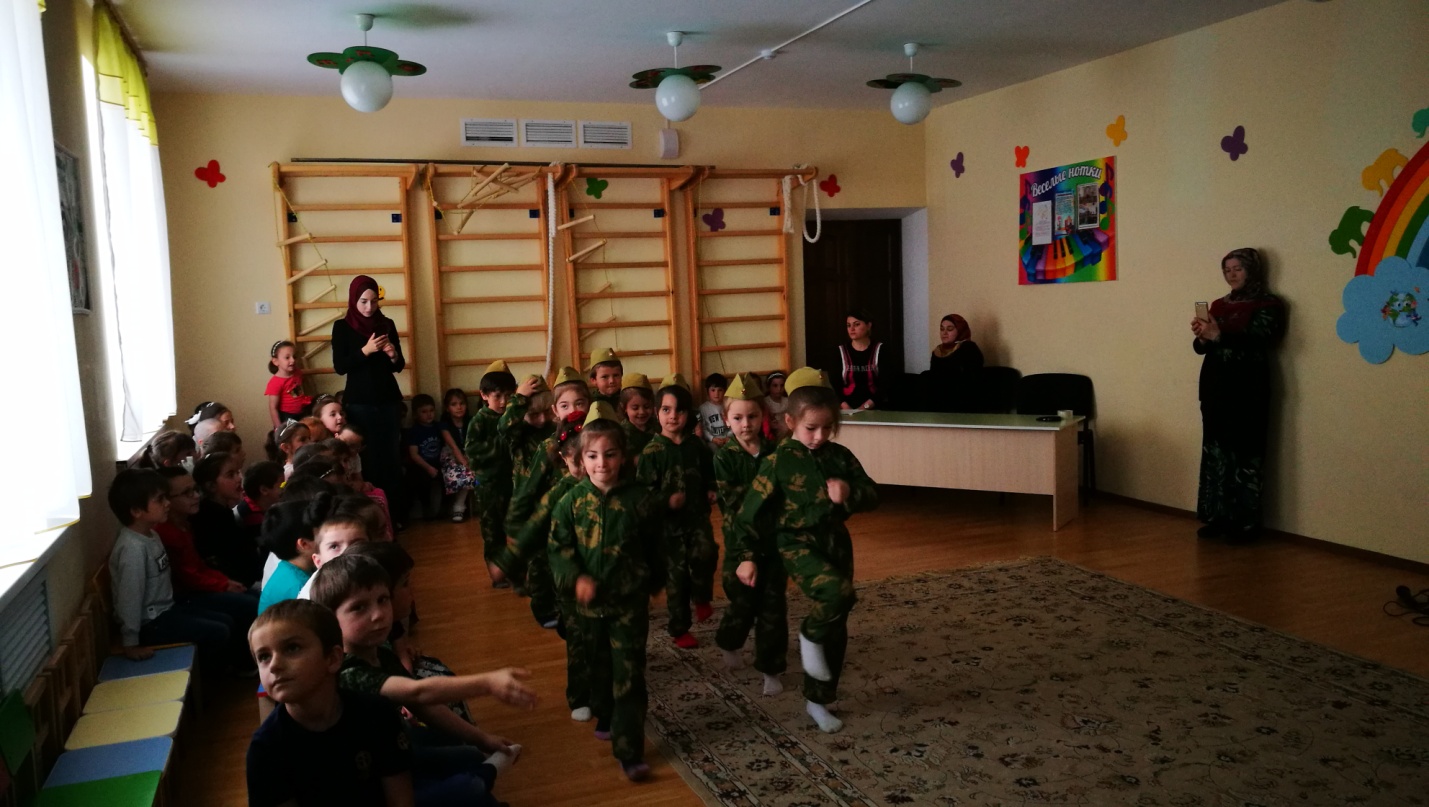 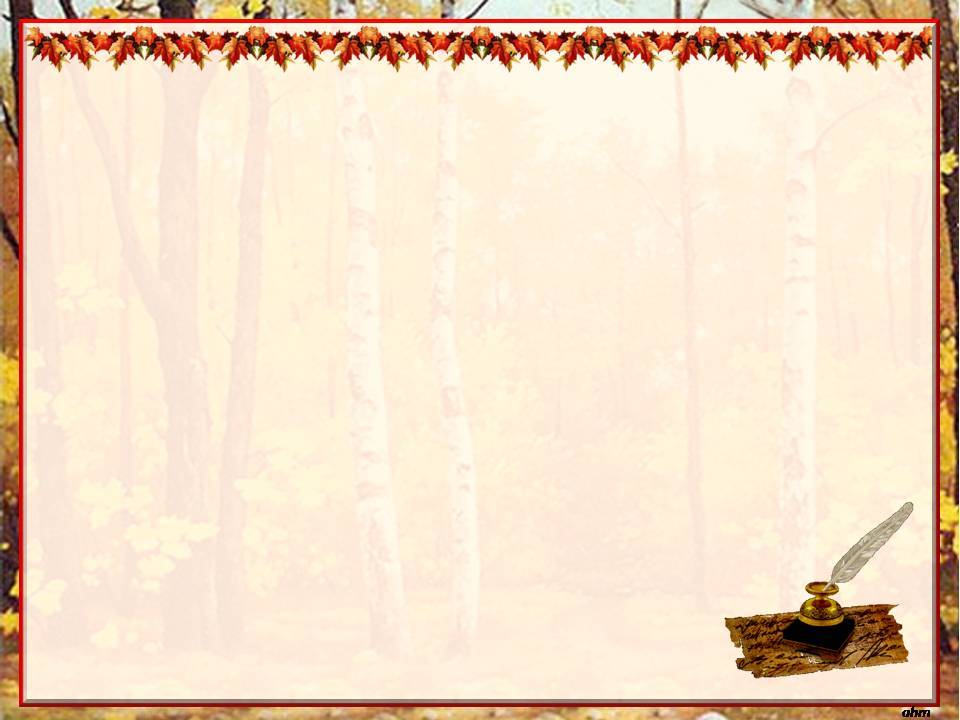 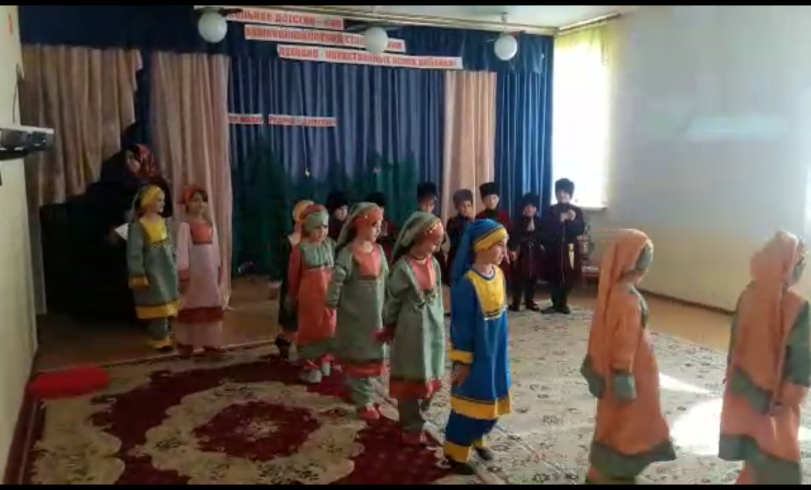 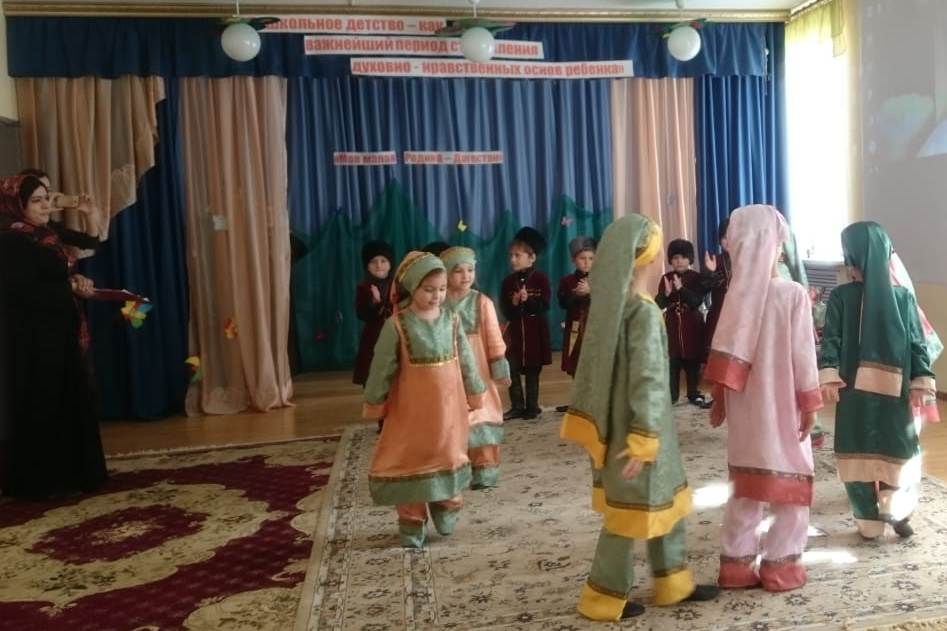 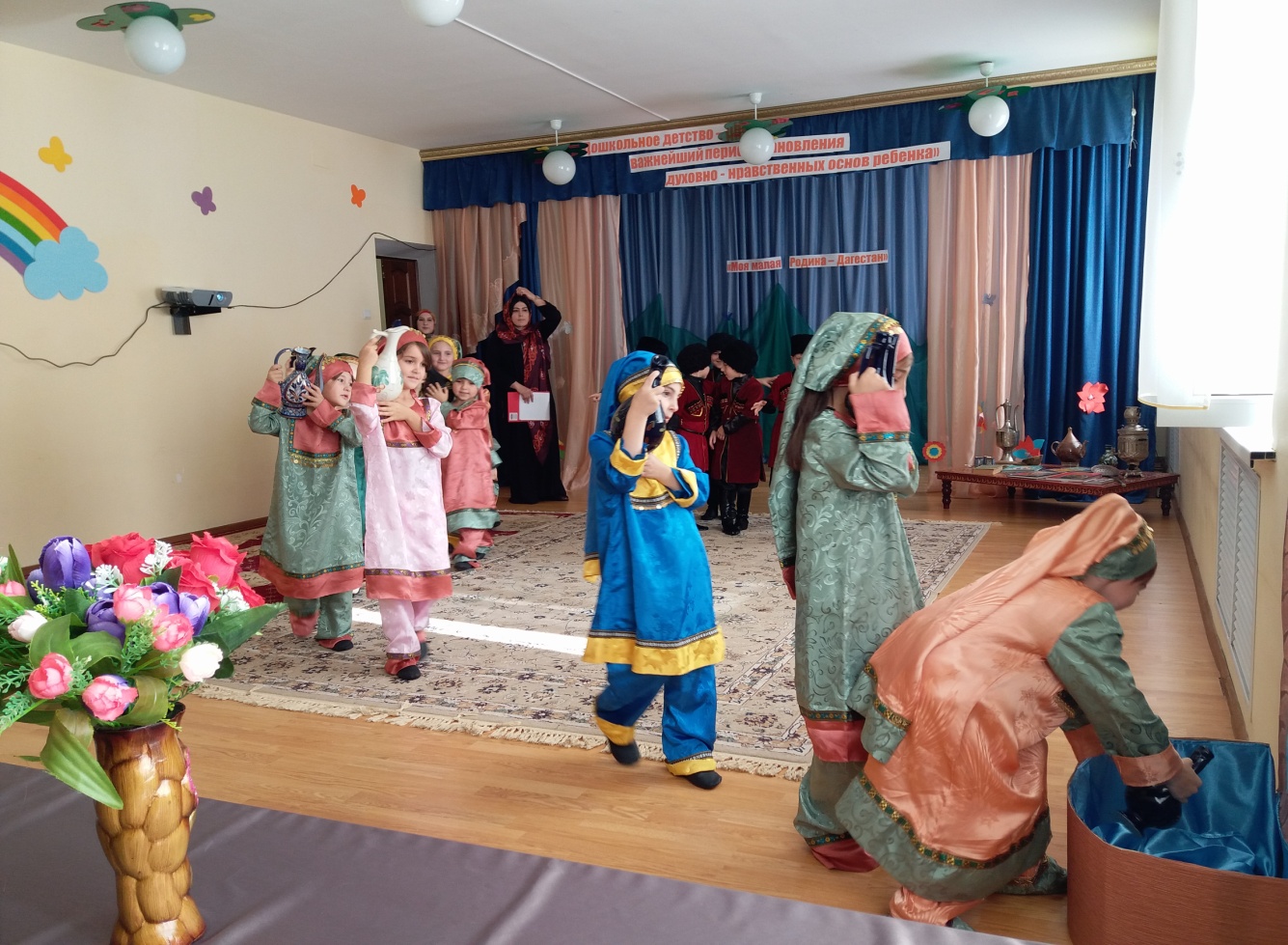 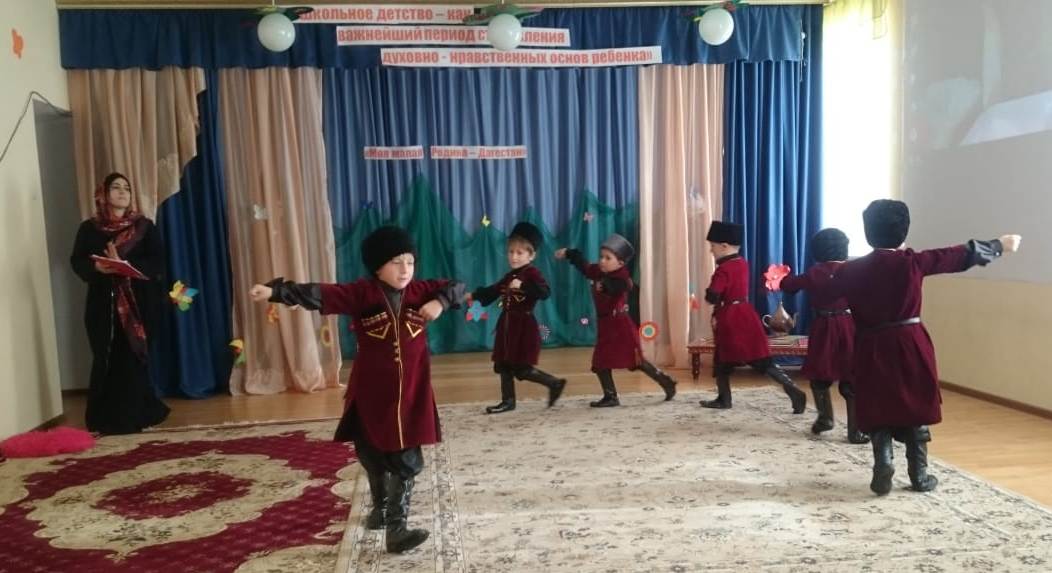 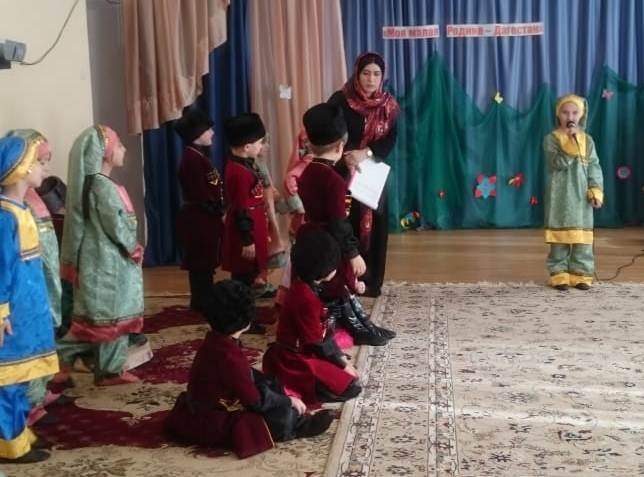 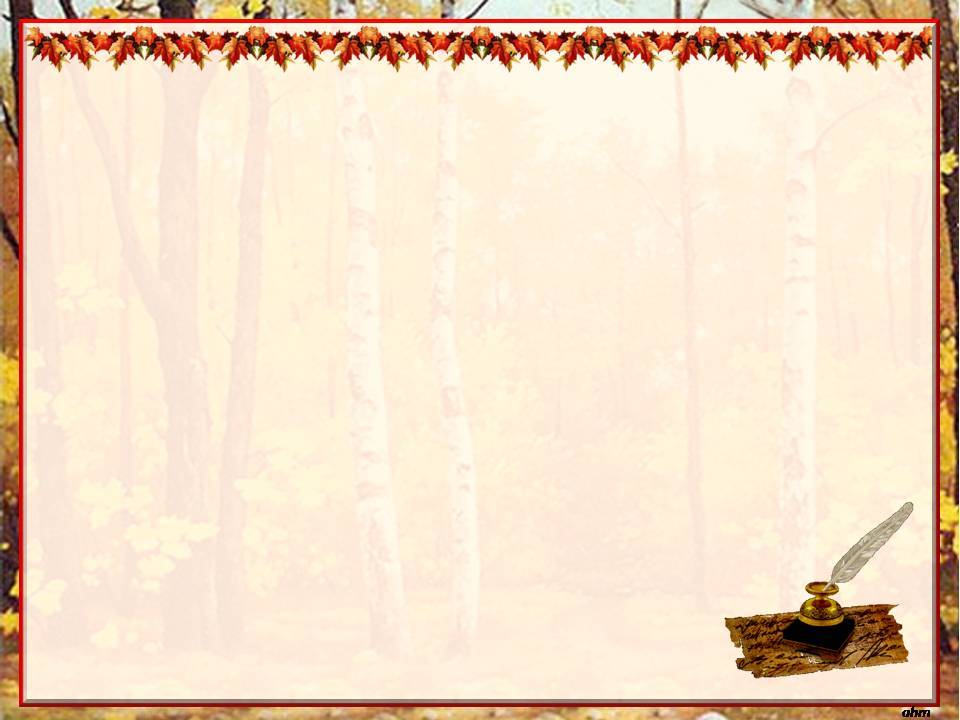 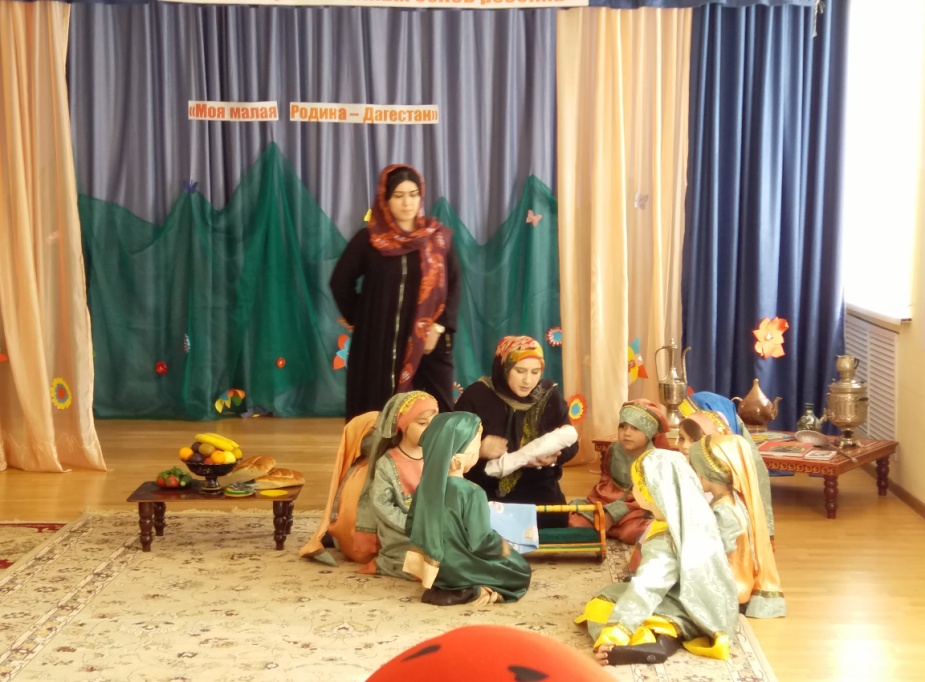 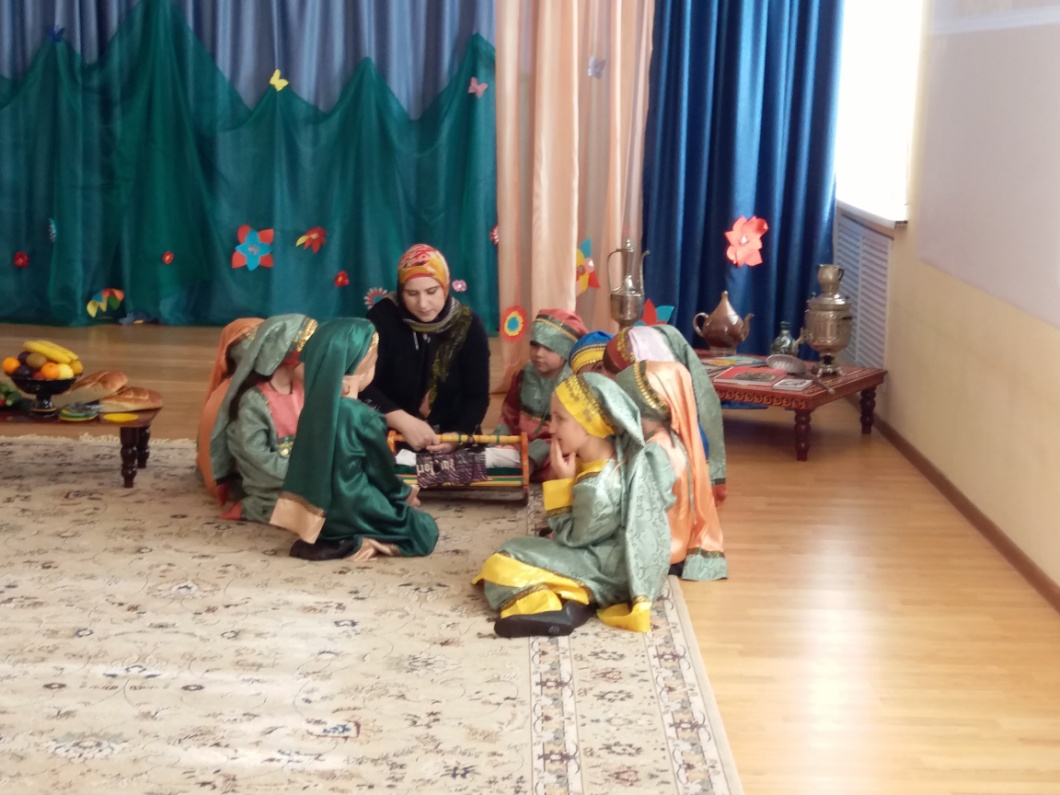 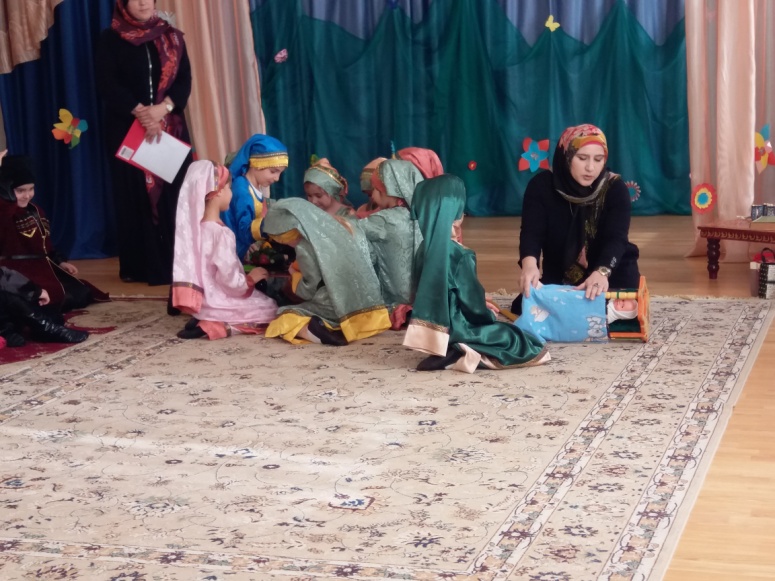 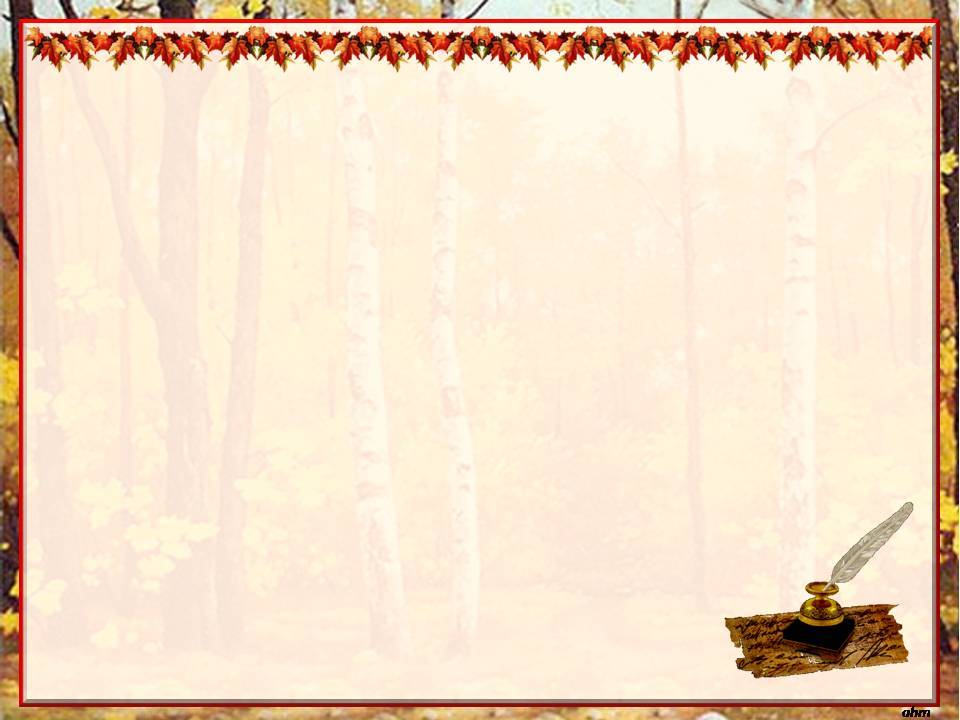 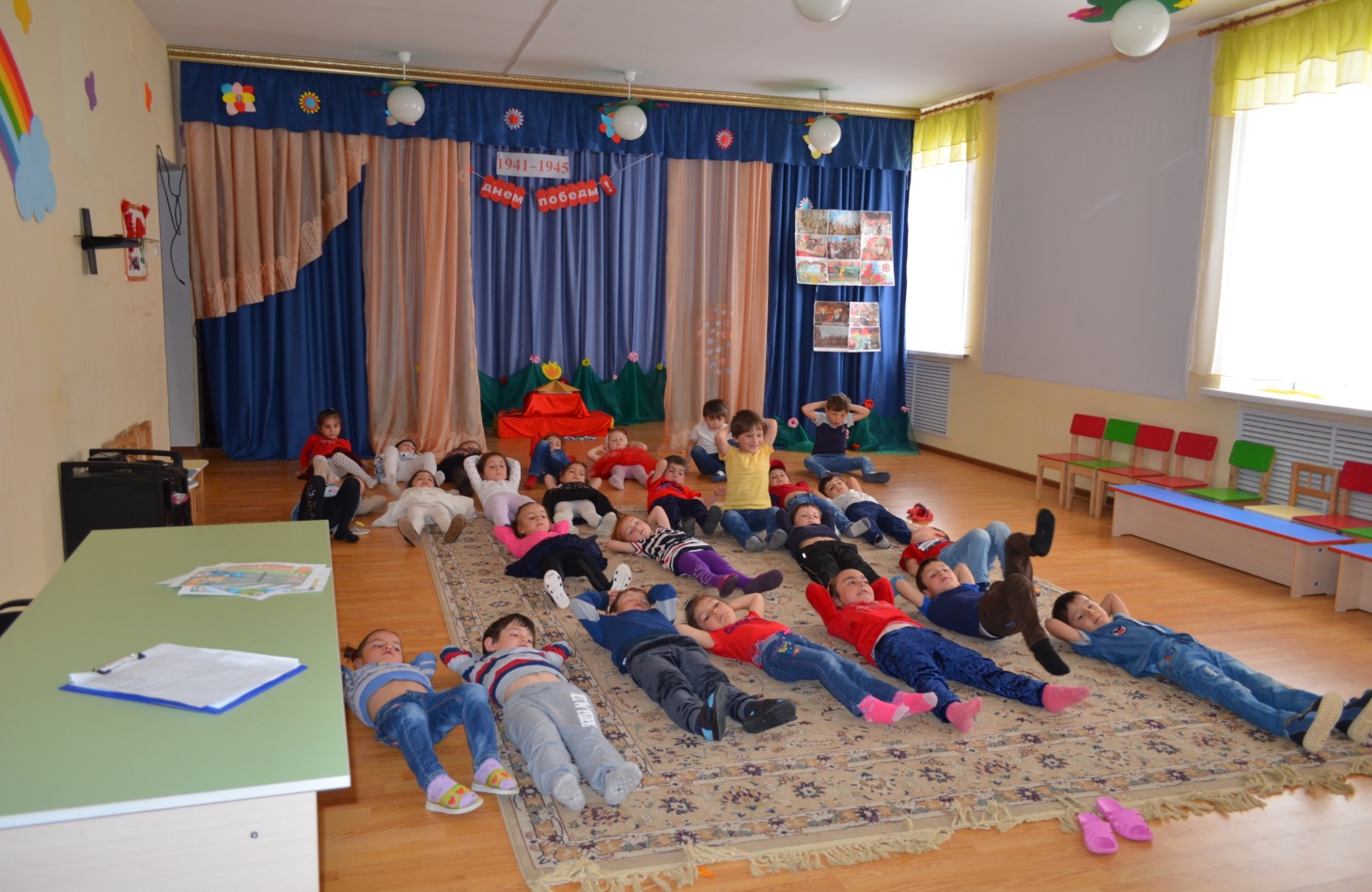 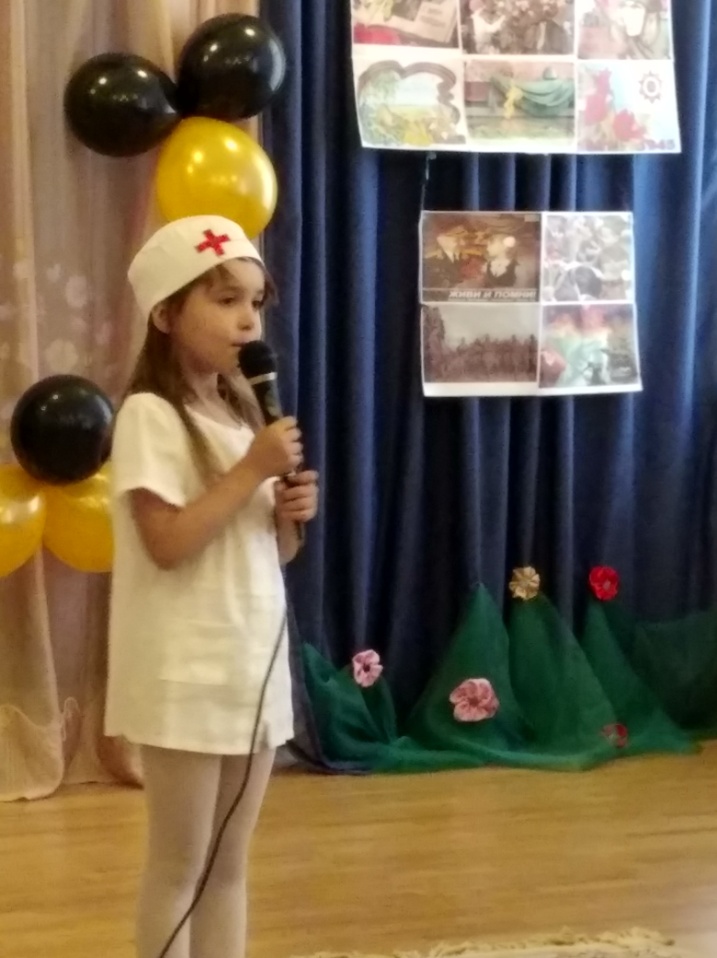 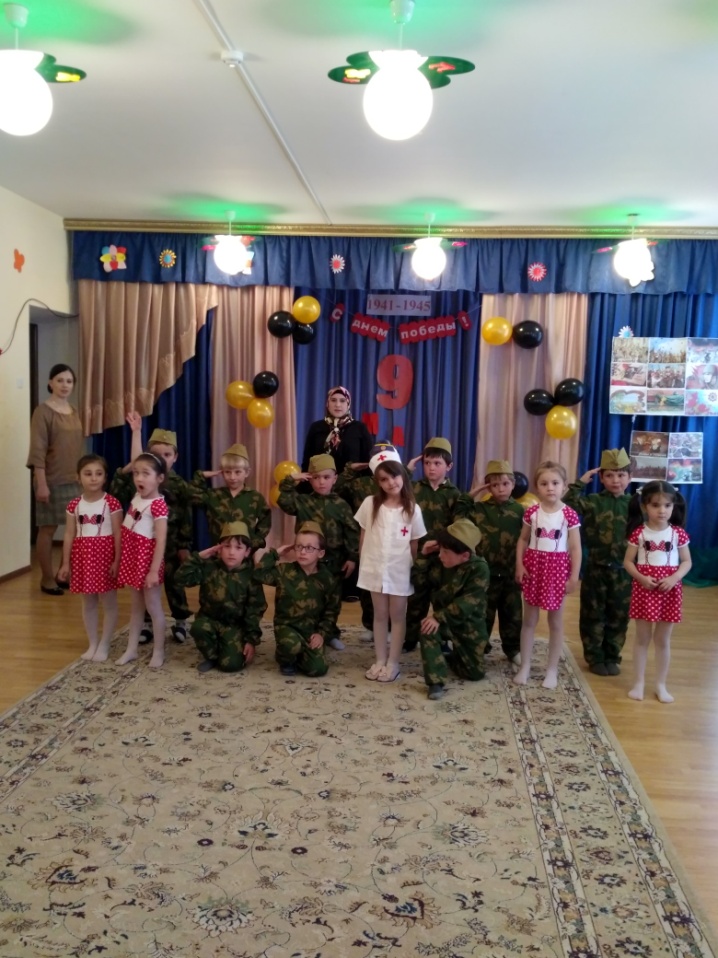 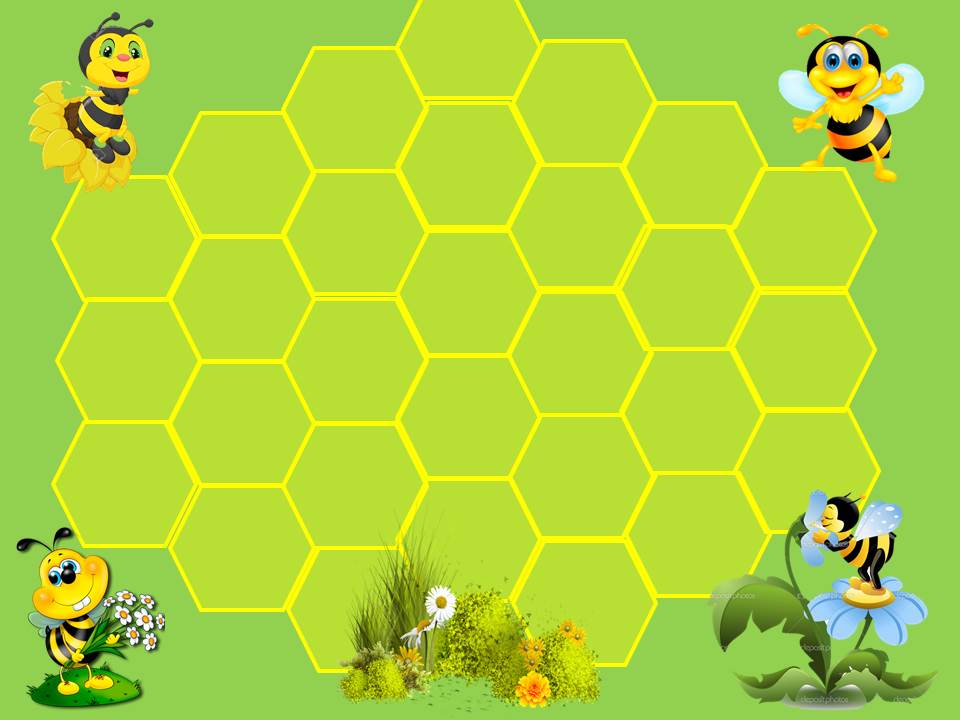 Спасибо за внимание